Most questions for Grade 3 OAKS , Vocabulary, asks students to find a word that means about the same as the underlined word or what a phrase means using context clues.
Grade 3


Oregon State Released 
Practice Tests


Booklet  #3-4


Specified State Standards Listed Under:
Vocabulary
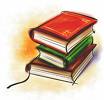 The Test Samples in this Booklet were taken from the Oregon State Department of Education WEB Site, unless otherwise noted.
Teacher Information page:
Most questions for Grade 3 OAKS , Vocabulary, asks students to find a word that means about the same as the underlined word or what a phrase means using context clues.
Grade 3


Oregon State Released Practice Tests


Vocabulary 

O.D.E. Standards in this booklet include:
(Note:  These specific standards are assessed under the English/Language Arts Standards heading:  Vocabulary or Voc on OAKS.)


EL.03.RE.14 Determine the meanings of words using knowledge of antonyms, synonyms, homophones, and homographs.


EL.03.RE.15 Use sentence and word context to find the meaning of unknown words.

Note:  Although this standard is NOT a Power Standard it is strongly assessed on OAKS:
Blank
Page 14
Page 1
Before going to sleep that night, Ben slipped out of bed and tiptoed to the window. The stillness of the moonlit night was broken by the steady chirping of crickets. The spotted pony stood close beside Blackie, his father’s best riding horse. Thrilled by the thought that he had a horse of his very own, little Ben went back to bed. The spotted colt was a wonderful birthday present.



The story tells you that Little Ben “dashed from the ranch house porch to the corral.” This means that Little Ben
had dust in his eyes, so he couldn’t see where he was going.
walked with small steps.
ran very fast.
rode his horse.



This story tells you that Little Ben “slipped out of bed and tiptoed to the window.” In this story the word slipped means Little Ben
fell as he got out of bed.
quietly got out of bed.
told a lie to Mom about being in bed.
sneaked out the window.
AN ELEPHANT NEVER FORGETS:
Some people say that an elephant never forgets. Read this story to see what happens when one does.


“NOW DON’T FORGET,” said Momma Elephant to her
son, “pick some nice bananas and bark for supper.”

As he entered the forest, little Elephant chanted over
and over, “Bananas and bark, bananas and bark, don’t
forget bananas and bark.” He stomped his feet and
swung his trunk. “Don’t forget bananas and bark.”

“Where are you off to?” called a voice from high in the
branches of a fig tree. It was his friend Monkey.

“I’m off to get supper for Momma,” answered
Elephant. “Want to come along?”
“Sure,” said Monkey, dropping onto Elephant’s bristly back. “What are we looking for?”
“Bananas and bark. You have to help me remember bananas and bark,” said Elephant. “You don’t need help remembering. An elephant never forgets,” Monkey said.

Deep into the cool forest they went, talking about this
and that, chasing butterflies, and splashing in puddles.
The friends had such a grand time playing that they soonlost track of the hours, and the shadows grew long.
Page 13
Page 2
Elephant had such a bothersome little feeling that there
was something he should be doing but he couldn’t
remember what.

“It’s getting all dusky out, Monkey. I have to go home, but I think I’m forgetting something.”  “You can’t be,” said Monkey. “An elephant never forgets.”

They made their way back to Monkey’s fig tree.  Seeing the ripe figs helped Elephant remember.

“I’m supposed to get supper! Now what did Momma want? Loquats and leaves? Grapes and Grasses? Figs and ferns? What do I do?” he wailed. “Momma will be so mad. She told me not to forget.”

“You’ll remember. An elephant never forgets,” called his friend.

Little Elephant felt so bad that he started to cry great, big elephant tears. “Who ever heard of a forgetful elephant?” he sniffled as he walked home with an empty trunk.

When little Elephant reached the clearing where he lived, his momma was waiting for him with a very worried mommy look. 

She hugged him tight and said, “It’s so late. Where have you been?”
“You sent me out to get supper,” said little Elephant, “and I couldn’t remember what to get. Are you awfully mad?”

“Oh dear,” she said. “Did I ask you to get supper
“Gosh, Dad,” was all he could say. He turned and ran as fast as he could to the ranch house. “Mom,” he called. “Come on out and see my birthday present. It’s a surprise. Hurry, Mom.”  Little Ben’s mother came out of the kitchen and followed him to the corral.  “Look, Mom,” said little Ben. “He’s a uh-uh, a appaloosa. I’ve never seen a colt spotted like that before. Have you?”

“No, son. I never have. Isn’t he pretty?” She smiled as the colt lifted his head and whinnied a greeting from the far side of the corral. “Be gentle with him, son,” she said, “And he will be your friend.” She looked toward the barn. “Call your father now. Your supper is on the table.” She walked back to the house.

After supper, Ben warmed some milk and filled a pan with a bran mash. The colt was hungry. He quickly finished the bottle of milk and licked the pan of mash clean.
Page 3
Page 12
BIRTHDAY HORSE:
In this story called LITTLE APPALOOSA by Berta and Elmer Hader, a young boy gets a special birthday present. Read this part of the story and answer the questions that follow.



“JIMINY CRICKET!” Little Ben stared at the colt running beside the big black horse his father was riding. The dust, raised as they trotted past the house, made the Wind River Mountains at the far edge of the grassy range disappear from view for an instant. Ben rubbed the dust from his eyes and looked again. Then he dashed from the ranch house porch to the corral.

“Hey, Dad,” he shouted. “What kind of a colt is that? Where did you get him?”

Ben’s father smiled as he lifted the saddle from his horse’s back. He looked at the little spotted colt standing close by.

“He is an Indian pony,” he said. “A little appaloosa. The Indians used to raise a lot of them.  They are hard to find now. I bought him for your birthday from Chief Lone Eagle over at the Wind River Reservation. His mother died and we’ll have to raise him on a bottle. When he is big enough and you have trained him to be a good cow pony, you can come with me on the roundups.” He took the bridle off his horse and turned him loose. The little appaloosa followed the big black horse across the corral.

Little Ben loved horses. He was a born rider. He had been in the saddle ever since he was a baby. He looked with shining eyes at HIS colt—his very own.
The story tells you that the “shadows grew long.” This means
it was getting late in the day.
they were lost.
Monkey and Little Elephant were getting bigger.
things began to scare them.
The story says that little Elephant had a bothersome little feeling. You can tell that bothersome means
angry.
happy.
worried.
excited.
Page 11
Page 4
GEORGE WASHINGTON, COMMANDER IN CHIEF:

George Washington is known as the father of our country. In this story, you will begin to see how he became a beloved leader and important person in the shaping of America.
A shark twists and turns as it swims. That’s because it doesn’t have a bone in its body! A shark’s skeleton is made of cartilage (say “CAR-ti-luj”).  Your nose has cartilage. See how easily you can twist and turn it.


In the sentence “Most have sleek, rounded bodies,” what does sleek mean?
awkward
bumpy
smooth
slow

In the sentence “It flows over their gills” what does flow mean?
jumps 
moves 
swims 
pulls
MANY AMERICANS WANTED TO BE FREE of Great Britain. They wanted to be independent, and run their own country. Things got so tense that fighting broke out between British troops and American volunteers. I happened at the little towns of Lexington and Concord in Massachusetts. America had never had a Commander in Chief of its armed forces. Now Congress decided it needed one. The members talked and talked and finally made their choice. They all agreed that the best man for the job would be George Washington.

George wasn’t sure he could do it. But he believed in
American independence and wanted to help win it. So at last he said yes. But he would not accept any pay, only his expenses.

The fighting went well at first. George’s men drove the  British out of Boston. Then they moved south to build
defenses around New York. Congress declared America’s independence from Great Britain. But then the British sent a large army to attack New York.

George rallied his army by planning a surprise attack on the British forces. Hidden by darkness, he led his men in boats across the icy Delaware River. At dawn on Christmas Day, they attacked the enemy camp at Trenton, New Jersey. Most of the soldiers in the camp were still asleep, and they surrendered quickly.
Page 5
Page 10
George won another battle at Princeton, but then he lost one near Philadelphia the following fall. With his men, he had to retreat to Valley Forge, Pennsylvania.  It was bitterly cold at Valley Forge. The soldiers had to sleep in tents until they could build log huts. The soldiers did not have enough food or clothing or shoes. Life was very hard for them.

George wrote to Congress and begged for more supplies. But the supplies were slow to come. When they did, George made sure every man got an equal share of clothing. He made sure the food was divided equally, too. At last the long winter ended. The American army had survived. And now help was on the way.  France recognized America as an independent nation.  It sent troops to fight alongside American soldiers.
POWERFUL SWIMMERS:
Do you like to go swimming? Here is a story about something that has to swim to survive.


SHARKS SEEM MADE FOR SWIMMING. Most have
sleek, rounded bodies. They slip easily through the
water.

Sharks use their fins to swim. The big tail fin swings from side to side. The tail pushes against the water. It moves the shark forward. The other fins keep the shark steady in the water.

Swimming and breathing go together. If sharks stop swimming, they stop breathing. And they die.

Sharks breathe oxygen (say “OCK-suh-jun”). We breathe oxygen, too. Our oxygen comes from the air. Sharks get their oxygen from the water.

Most sharks swim with open mouths. Water enters. It flows over their gills. The gills take the oxygen from the water. Then the water flows out.  Swimming also keeps sharks afloat. If they stop swimming, they sink to the bottom.
The story says that the Americans wanted to be independent. As used in this story, independent means
not ruled by Great Britain.
fighting in small towns.
something declared by Congress.
a declaration by France.

The story says that “George’s men drove the British out of Boston.” As used here, drove means
forced.
took in cars.
carried.
helped.
Page 9
Page 6
THE SQUIRREL’S LOAN:
This story of a magpie, a kind of bird, and a squirrel has a great lesson to teach.


THE MAGPIE AND THE SQUIRREL LIVED on the lower slopes of the Himalayas. One cold and snowy winter, the magpie borrowed some nuts from the squirrel, and the squirrel borrowed some feathers to warm his hole in the tree.

In summer, the magpie brought some nuts to return the loan, but the squirrel said, “It’s summer and I have plenty of nuts now.  You took them from me in winter, so return them to me in winter.”

The magpie wondered what he would do because he knew there would be no nuts to be found in winter.  So when the squirrel came to return the loan of the feathers, he said, “I have plenty of feathers in my nest now. You took them from me in winter, so return them to me in winter.”

“Very well, “ said the squirrel, and he stored the feathers along with his horde of nuts.  But it was a hot summer, and the squirrel’s house felt like a furnace with all those feathers in it. So he threw the feathers out, thinking he’d pick them up when winter came around and it was time to return the loan.

In winter, there was ice and snow everywhere.  The feathers were buried underneath. Try as he might, the squirrel could not dig them out.
He said to the magpie, “I’m afraid I can’t find feathers in winter.”  “Nor can I find nuts at this time,” said the magpie.  And the squirrel remembered his loan and his words to the magpie, and he was ashamed. He said, “I should expect you to return the nuts when you can, not when you cannot. A loan is meant to help a friend, not to give him trouble.”

From then on they helped each other in winter and repaid their debts in summer. They continued to live happily and became even better friends thereafter.
Squirrel added the feathers to his horde. In this story, a synonym or word with the same meaning as horde would be
friends.
food.
gifts.
collection.


Squirrel was ashamed. Which word below best describes ashamed?
embarrassed
sarcastic
confused
angry
Page 7
Page 8